Aim of the session:
By the end of the session learners will be able to
Check homework
Practice speaking using dates, weather
Recap-spelling names &Practice present simple tense using like/likes
Practice a phone call to emergency services
What’s the date today?22nd  Octoberthe twenty-second of October
What day is it today?
It’s Friday
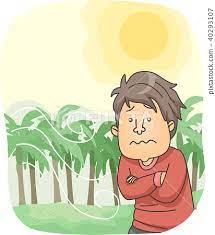 The weather
What is the weather like today?
It’s windy, cloudy, sunny and cold.
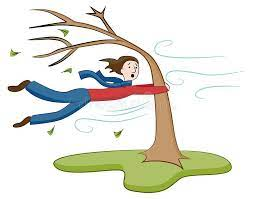 cool
windy
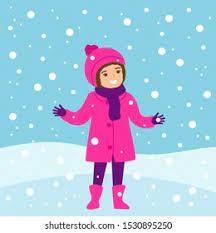 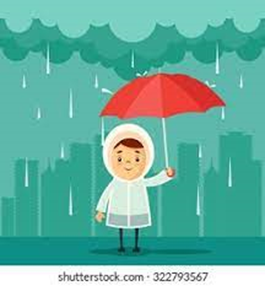 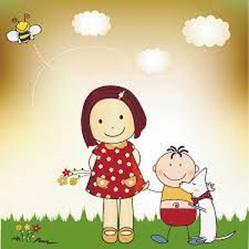 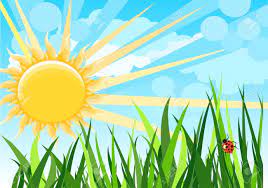 warm
sunny
rainy
snowy
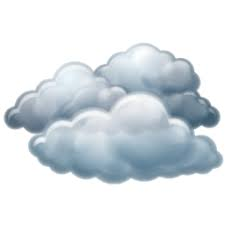 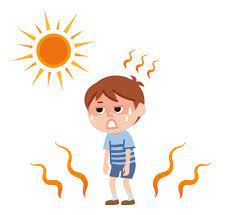 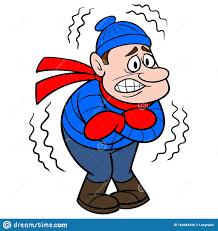 hot
cold
cloudy
Homework
https://www.liveworksheets.com/worksheets/en/English_as_a_Second_Language_(ESL)/The_alphabet/Spelling_Worksheet_fd1083707ik
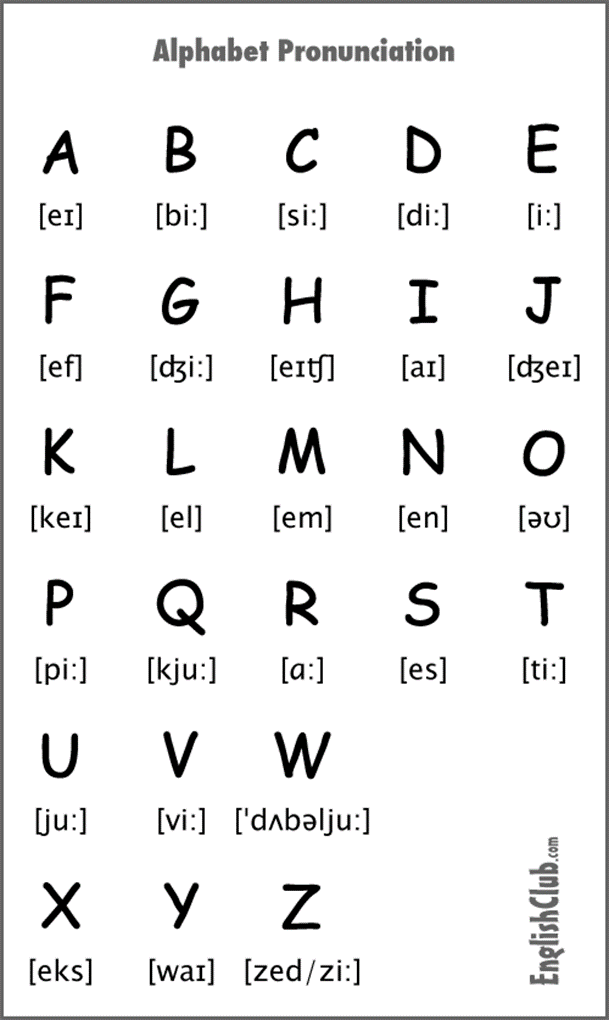 Spelling
What’s your  name?
How do you spell that?
Do you like……?
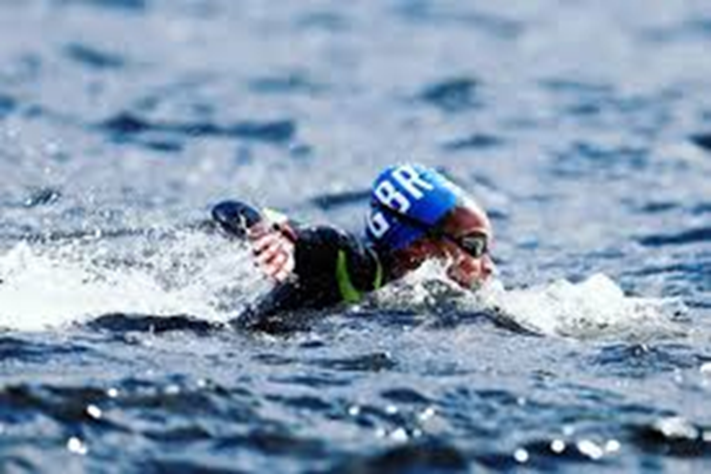 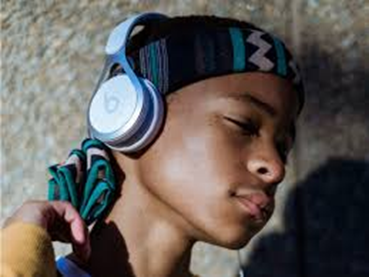 Yes, I do./
No, I don’t.

Priscila likes swimming.
Dalila doesn’t like playing football.
swimming
listening to music
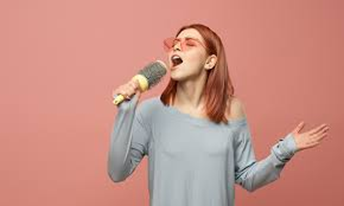 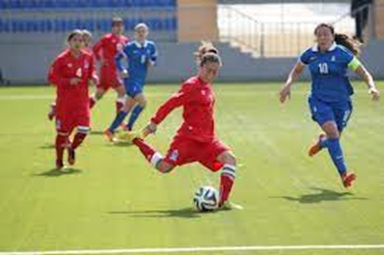 singing
playing football
What does Pinar like?She likes swimming.
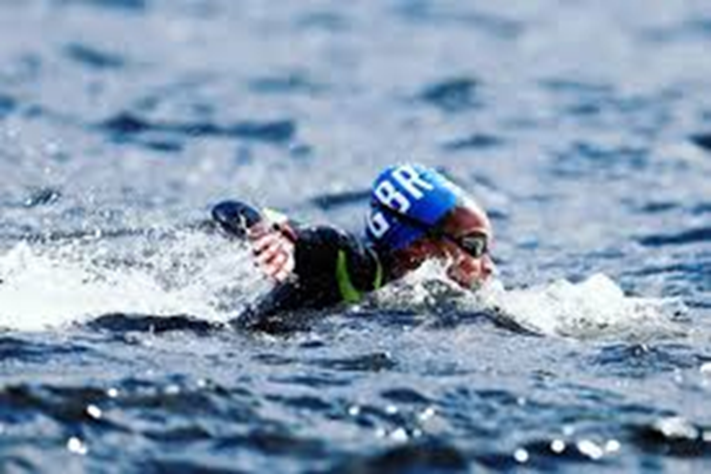 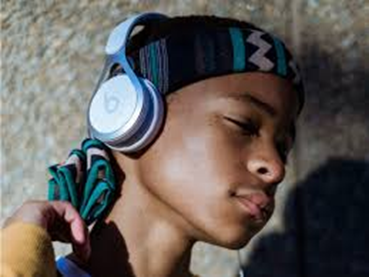 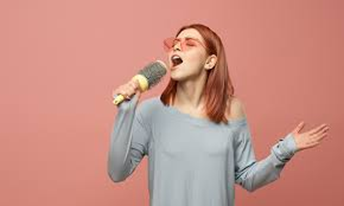 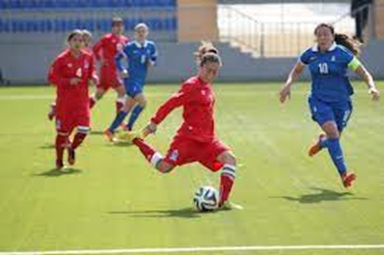 like/likes
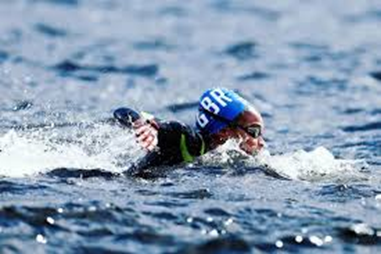 https://wordwall.net/resource/8674242/esol/hobbies-like-likes-ing
https://wordwall.net/resource/23393456/untitled3
How to speak on the phone to the emergency services?
What service do you need?
I need an ambulance/fire brigade/police. (999)



Practise the phone call
https://www.bbc.co.uk/learningenglish/english/course/emw/unit-1/session-7/activity-1
https://wordwall.net/resource/5745666/phoning-an-ambulance
https://wordwall.net/resource/5746033/deeqa-phones-an-ambulance

https://wordwall.net/resource/23777115/emergency-services
https://wordwall.net/resource/10999852/which-service-do-you-need

https://www.liveworksheets.com/ev698006ir       emergencies
Voice on phoneHello. Emergency services. Which service do you need?
DeeqaSorry. Please can you speak more slowly?
Voice on phoneWhich service do you need? Police, ambulance, fire brigade?
DeeqaOh. I need an ambulance, please.
Second voiceAmbulance. Where are you?
DeeqaMy address? It's 15 Leonard Street, Kirkdale, ST9 1XB.
Second voiceWhat’s your emergency?
DeeqaIt's my brother. He has eaten something and his stomach hurts. He is in pain. 
Second voiceKeep calm. We are sending someone now
Complete the sentences

Voice on phoneHello. Emergency services. Which service do you need?
DeeqaSorry. Please can you s………. more slowly?
Voice on phoneWhich service do you n……..? P…….., a…………, f……. b………?
DeeqaOh. I need an a………….., please.
Second voiceAmbulance. Where …… you?
DeeqaMy …………? It's 15 Leonard Street, Kirkdale, ST9 1XB.
Second voiceWhat’s your e………..….?
DeeqaIt's my brother. He has eaten something and his stomach hurts. He is in pain. 
Second voiceKeep calm. We are sending someone now.
Activities

https://www.liveworksheets.com/worksheets/en/English_as_a_Second_Language_(ESL)/Likes_and_dislikes/I_like...-_I_don't_like..._-_Do_you_like...$_rz1402110zt
 
https://www.liveworksheets.com/ug872590ab